Humánní geografie - cvičení
Z3090c


středa 27.9. 2017
Podmínky k zápočtu
docházka do cvičení (maximálně 2 absence)
možnost nahrazování cvičení v jiné skupině
nahrazování vždy po dohodě s vyučujícím!
vypracování úkolů ze cvičení (1 odevzdání + 2 opravy)
řídit se šablonou a doporučeními vyučujících
věcně správně
logicky a gramaticky správně
odevzdané v termínu
citace a uvádění zdrojů
termín odevzdání: neděle následující týden (do půlnoci)
Organizace cvičení
4 skupiny: st 16:00 – 16:50 (Z4); st 17:00 – 17:50 (Z4)
                        čt 16:00 – 16:50 (Z3); čt 17:00 – 17:50 (Z3)
výuka: 25. 9. – 15.12. 2017 (předpoklad 12 týdnů výuky)
	27., 28. 9.		Michal Navrátil
	4., 5. 10.		Michal Navrátil
	11., 12. 10.	Michal Navrátil
	18., 19. 10.	Michal Navrátil
	25., 26. 10.	Alena Rýparová
	1., 2. 11. 		Alena Rýparová 
	8., 9. 11. 		Alena Rýparová 
	15., 16. 11.	Alena Rýparová 
	22., 23. 11. 	Jozef Lopuch
	29., 30. 11.	Jozef Lopuch
	6., 7. 12.		Jozef Lopuch
	13., 14. 12.	Jozef Lopuch
Organizace cvičení
opravy cvičení → poznámkové bloky (1 blok = 1 cvičení)
v případě nejasností – dotazy 
mailem (439880@mail.muni.cz)
osobně

Michal Navrátil, konzultační hodiny: úterý 17:00 – 19:00
				          středa 15:00 – 16:00 
případně dle domluvy, kancelář 03019, budova 4, 3. patro
Srovnání absolutně a relativně chápaného prostoru
Z3090c

1. cvičení
Absolutní prostor
prostor neměnný, pokud nezměníme kritéria vymezení
nemění se vlivem vnějších zásahů (zjednodušeně)
často vytyčen jednotkami (fyzikální, metrické,…)
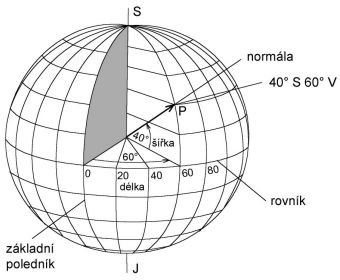 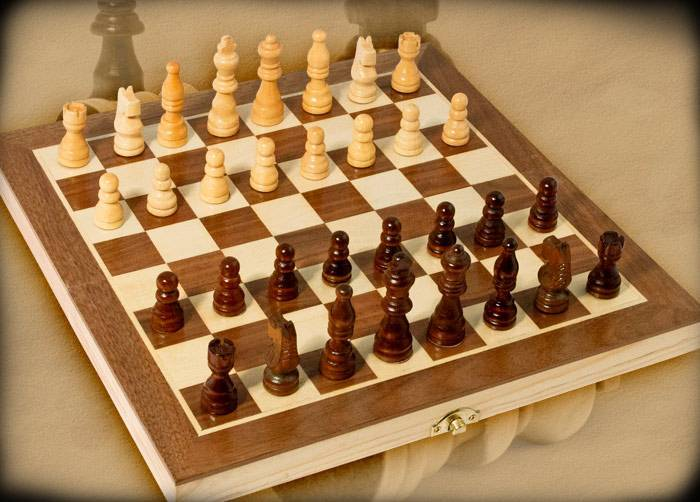 Relativní prostor
mění se v závislosti na posouzení
může být (a bývá) často ovlivněn vnějšími faktory (zásahy)
v realitě (reliéf, přírodní překážky, zástavba, infrastruktura, obslužnost službami, osobní zájem,…)
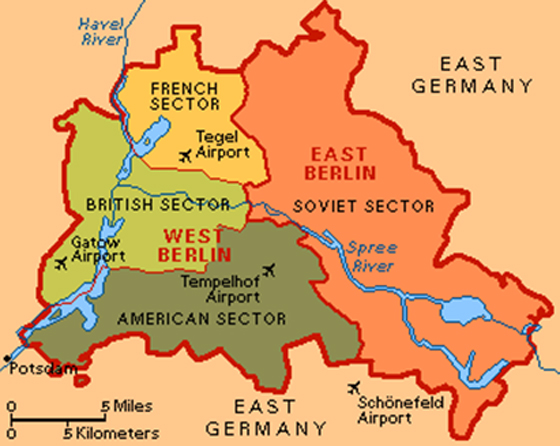 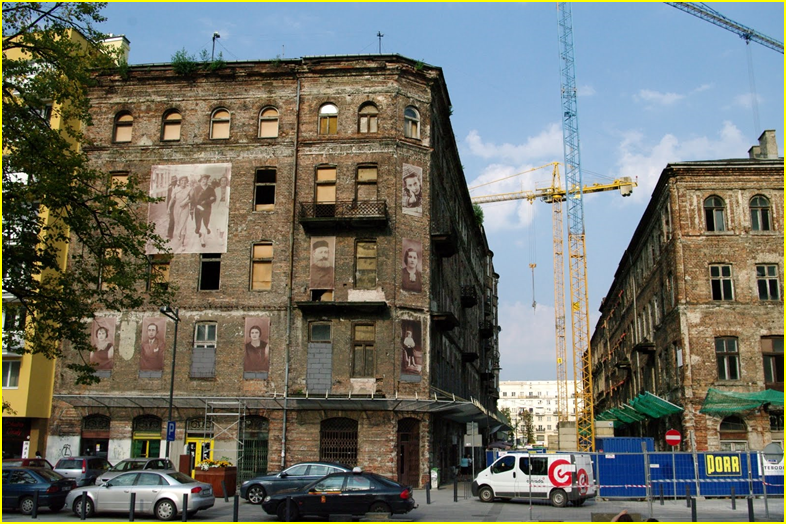 Zadání úkolu I.
výběr 1 města (ideálně krajské, případně nějaké větší – vhodná volba nad 40 000 obyvatel; značka ideál – Brno); případně velké slovenské město 
Praha			České Budějovice	Frýdek-Místek
Brno			Pardubice		Karlovy Vary
Ostrava		Havířov		Jihlava
Plzeň			Zlín			Teplice
Liberec			Kladno			Děčín
Olomouc		Most			Chomutov
Ústí nad Labem	Karviná		Přerov
Hradec Králové	Opava			Jablonec nad Nisou
	Mladá Boleslav		Prostějov
Zadání úkolu II.
zvolit 4 zastávky MHD (pokud možno ne!!! v jedné linii)
vyznačit je do mapy
spojením všech 4 bodů navzájem vytvoříte prostor a následně zjistíte:
kilometrickou vzdálenost míst (všech)
časovou vzdálenost MHD (v minutách)
časovou vzdálenost pěšky nebo autem (v minutách)
separaci jednotlivých zastávek denním počtem spojů MHD
údaje bude nutné porovnávat, takže je bude nutné normovat (a) až c) nejkratší vzdálenost 1, zbytek násobky; d) nejvíce spojů 1, zbytek násobky)
Zadání úkolu III.
výstupy:
 vyznačení zastávek (mapa, včetně citace)
úkoly a) až d) (schémata)
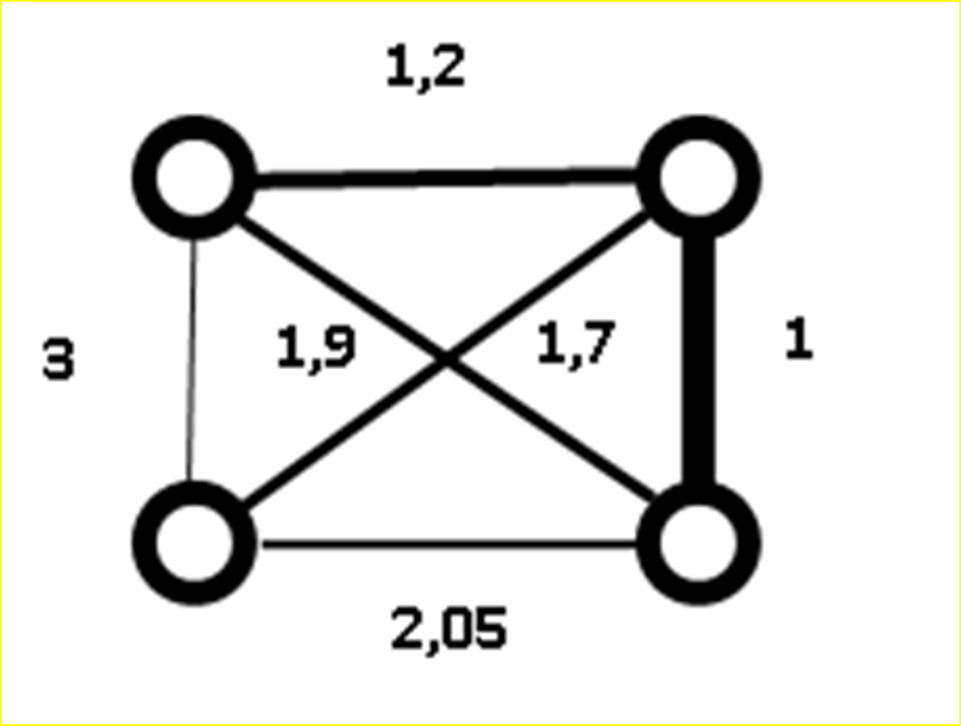 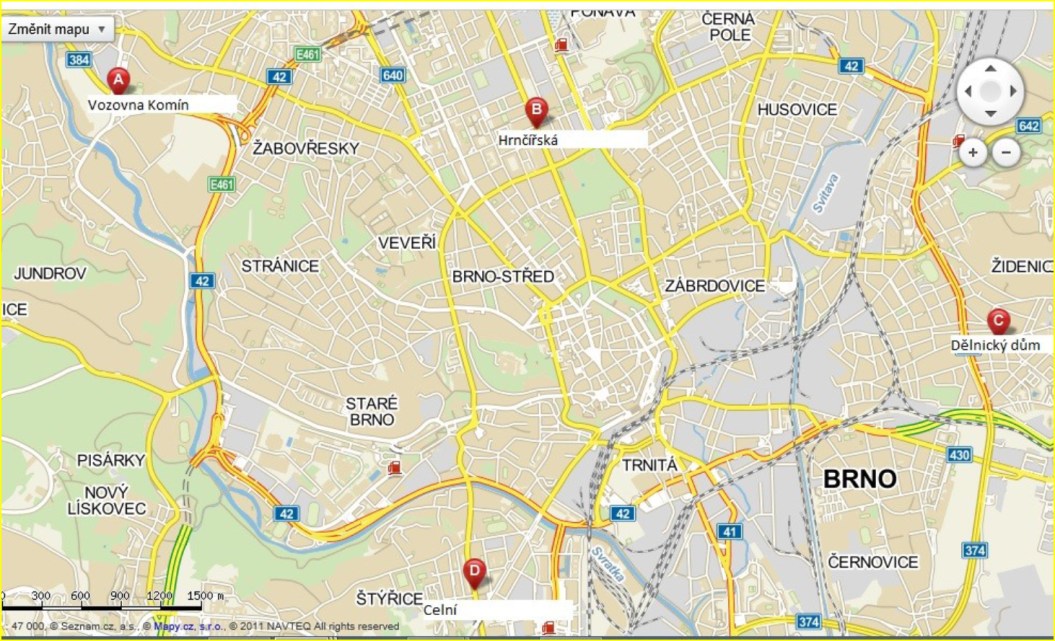 Zadání IV.
mapa (google.maps; mapy.cz, mapový portál)
schémata (budou 4 pro každý bod a), b), c), d) jedno)
v libovolném technickém programu
v libovolném programu (Word, malování) 
v ruce (klidně narýsovat a oskenovat)
separace denním počtem spojů (IDOS, IDS JMK, jízdní řády)
obrázky pojmenovat (mapa i schéma je obrázek) a ocitovat
okomentovat
jak se mění vzdálenost při změně prostoru (různá kritéria)
co může tyto změny způsobit (objektivně)
závěr (maximálně!!! na ½ stránky, tj. 0,5 stránky)
uvést seznam zdrojů na konci
Termín odevzdání
dnes zadání (prezentace)
zítra (cca po 20 hodině) zadání v ISu (text i prezentace)
soubor se správnou citací a uváděním zdrojů (také zítra cca po 20 hodině v ISu)

termín odevzdání: 	neděle 8. 10. 2017 (23:59:59)

V případě nedodržení termínu, mohou být úkoly navíc!